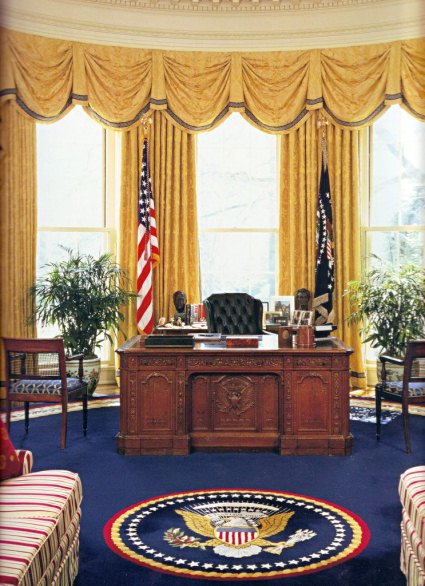 Executive Branch
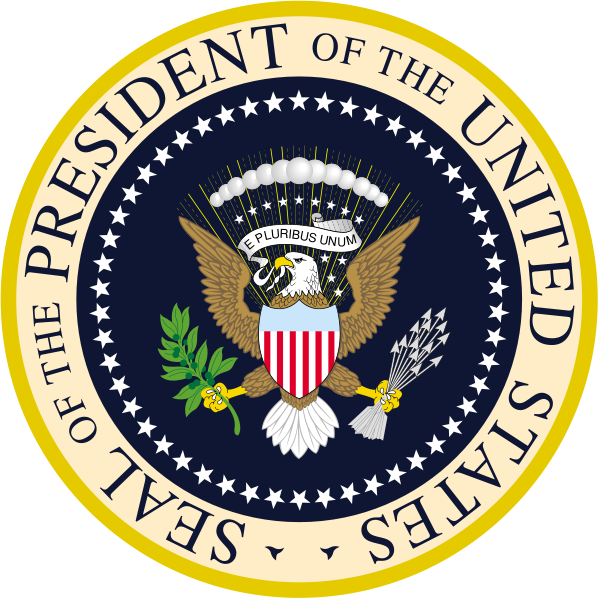 Article __ of Constitution
II
President Requirements:
35 Years old 
 Natural Born US Citizen
 Lived in US for 14 years
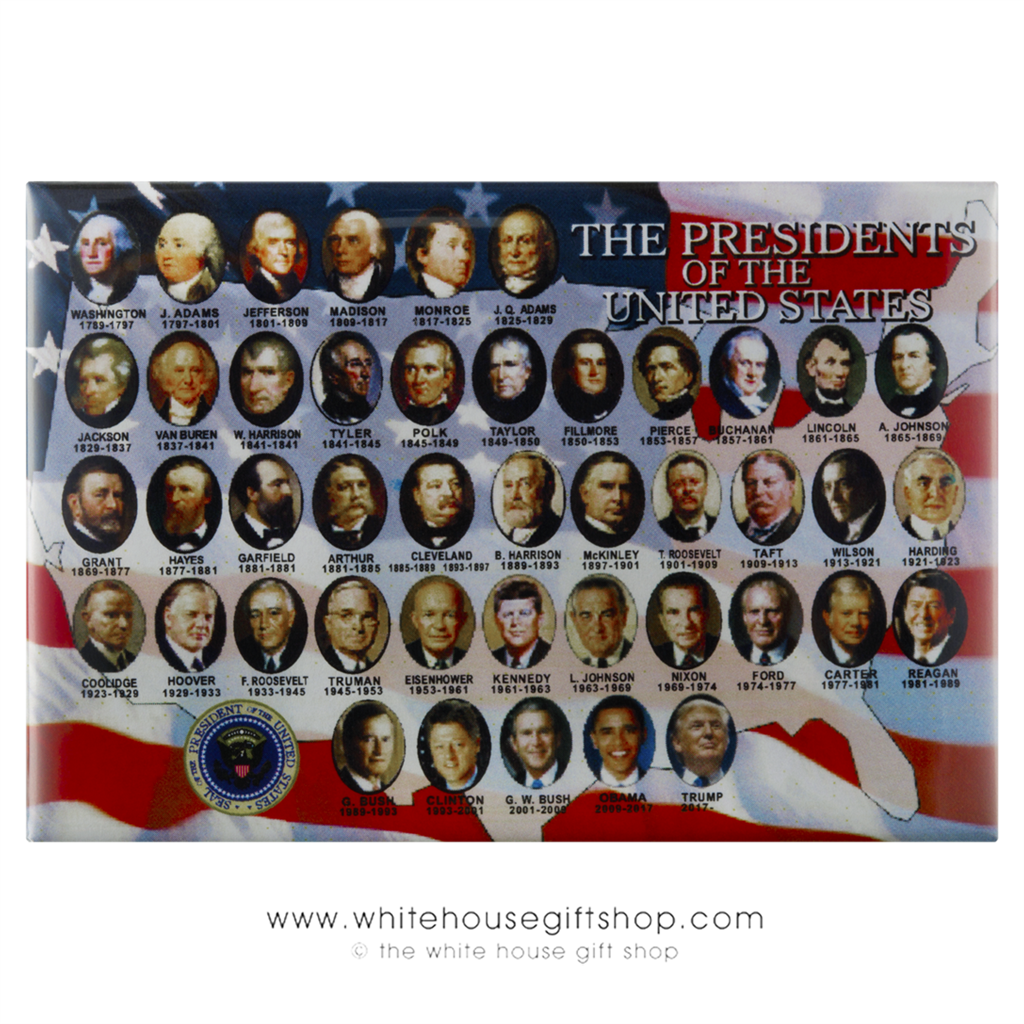 Benefits:
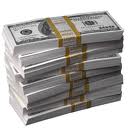 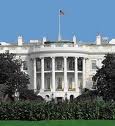 $400,000 salary
 White House
 Secret Service Protection
 Air Force One, Marine One
 Camp David
 Health Care
 Office (Oval Office), Staff
 Pension, Funding for Presidential Library
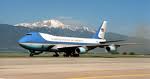 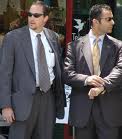 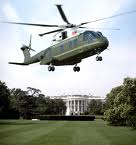 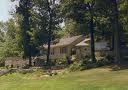 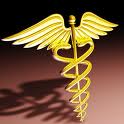 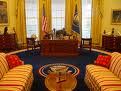 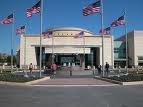 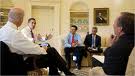 Vice President
Requirements:


Jobs:
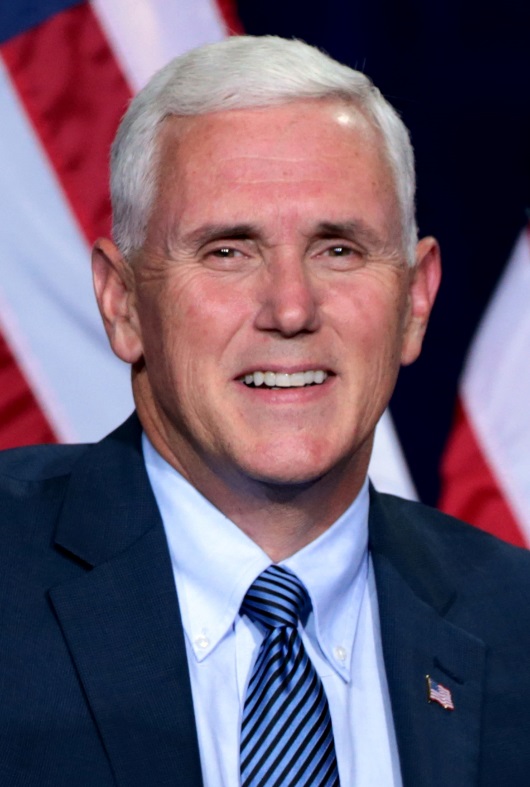 Same as President
(in case he becomes President)
Take over if President dies, resigns, or cannot fulfill his duties
 President of the Senate (break ties)
Presidential Succession
Appoints new VP 
(Senate approves)
Vice President
Speaker of House
25th Amendment
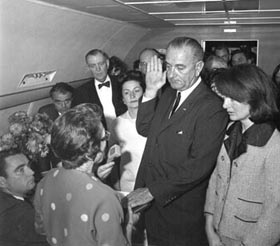 Pres Pro Tempore
Secretary of State
Sec of Treasury
(each cabinet secretary in order of the department’s creation)
Sec of Defense
The President’s Many “Hats”
The President of the US has many different jobs to perform.  As leader of the Executive Branch and the United States, he fulfills many duties both inside the country and abroad.
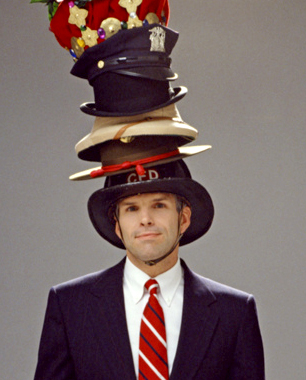 Chief Executive
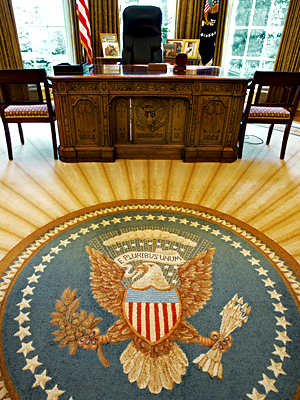 - Leader of Executive Branch
 Appoints officials
 Oversees the Federal Bureaucracy  
   (complex system of  
   offices/agencies/etc) 
 Issues Executive Orders 
  (President’s order, has the force of    
  law, must be followed)
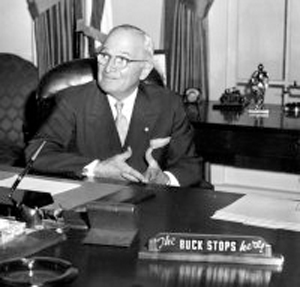 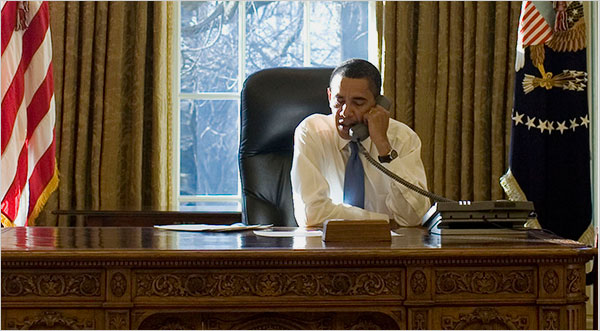 Commander-in-Chief
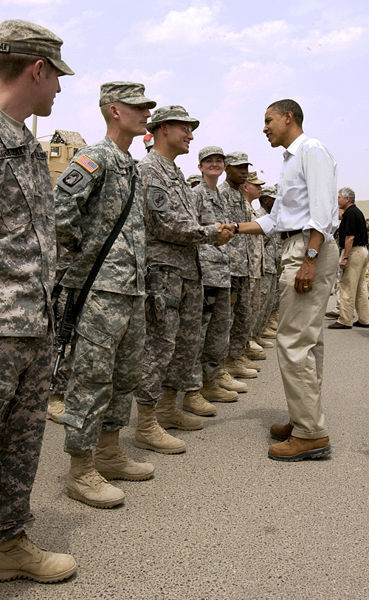 Overall leader of the armed forces
 Can send troops around the world or     
   to enforce law inside the US
 War Powers Act: Limits the President’s   
   ability to wage war to 90 days without   
   Congress’ approval
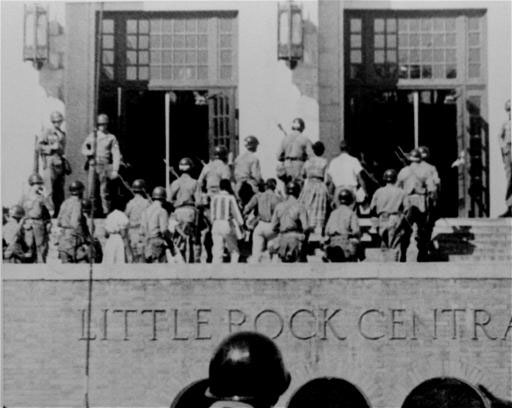 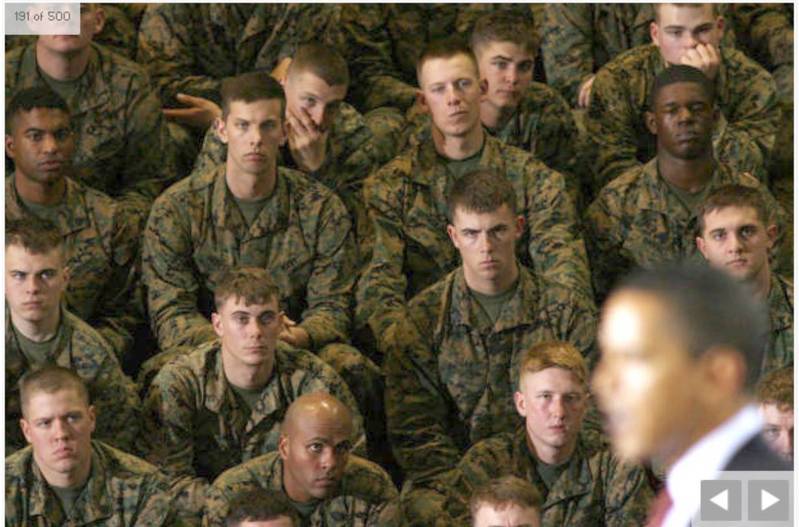 Chief Diplomat
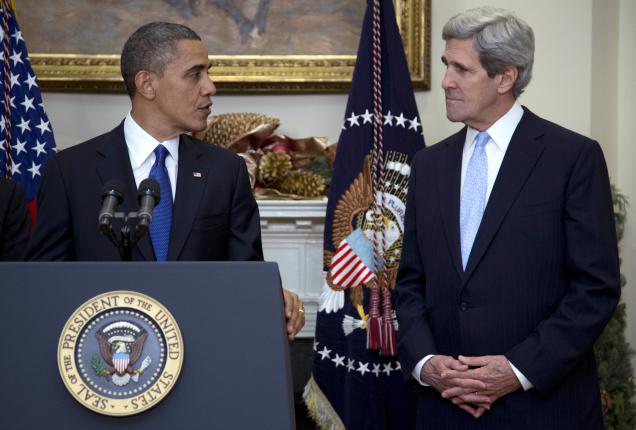 Travels to other countries to build international relations
 Meets with leaders of foreign nations
 Appoints US Ambassadors
 Makes treaties: Formal agreements with other countries (ratified by Senate)
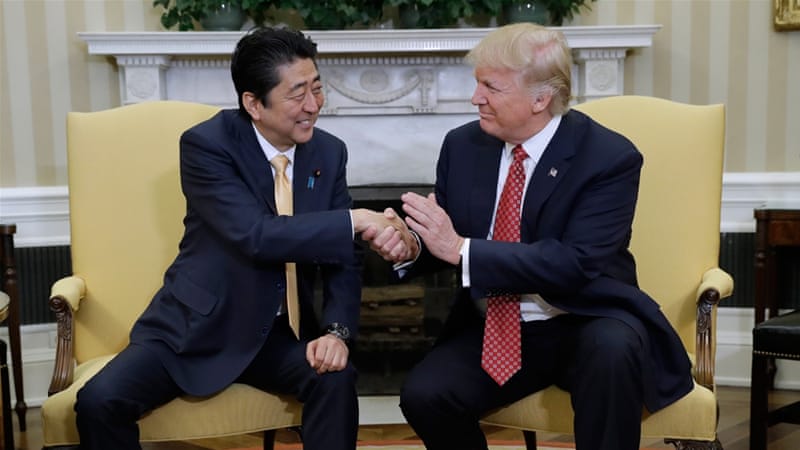 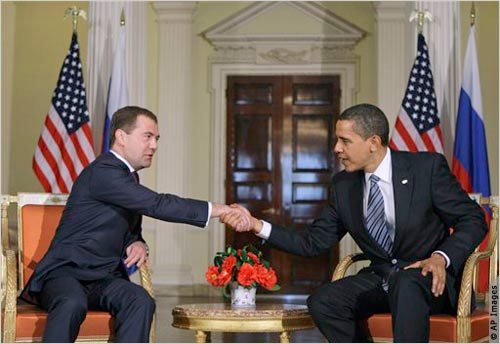 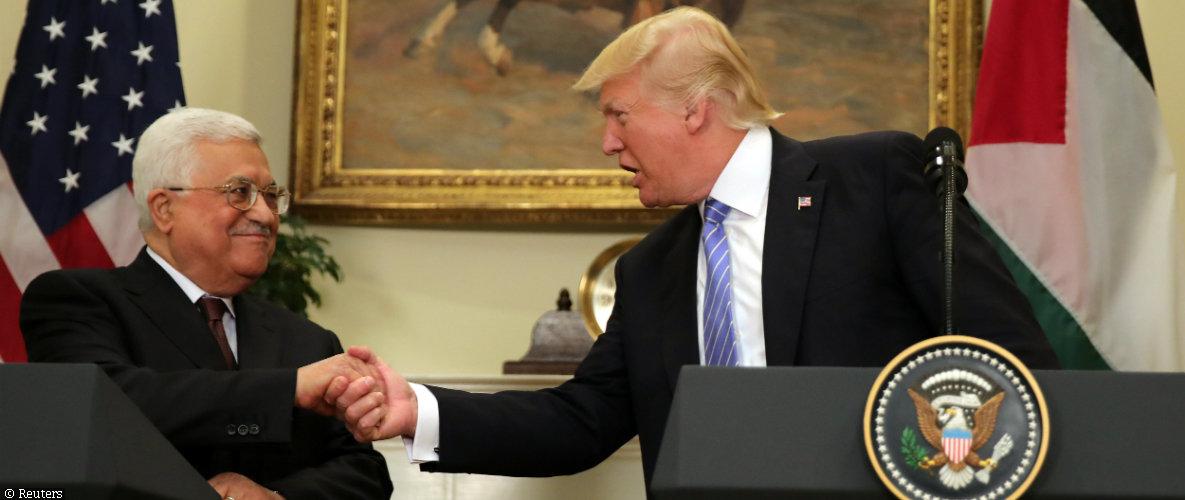 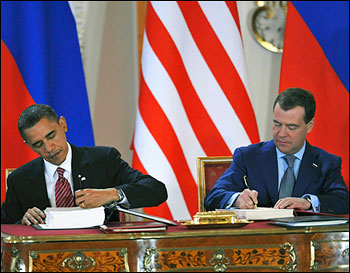 Chief of State
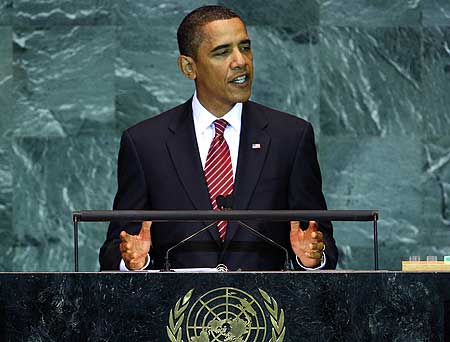 Represents the US – Face of government and symbol of US around the world
 Symbolic/Ceremonial Acts (throws out 1st pitch, attends funerals, meets heroes, etc)
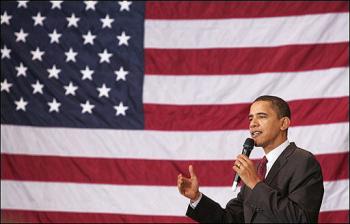 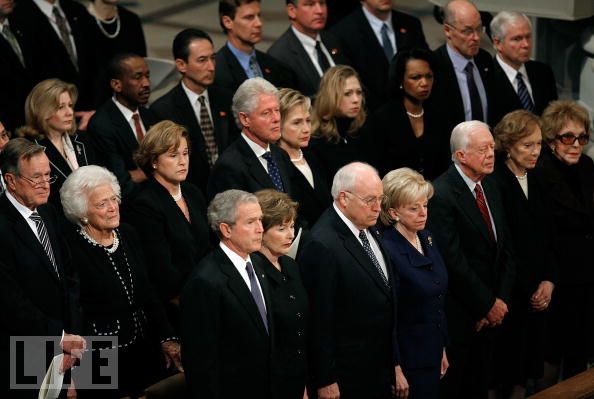 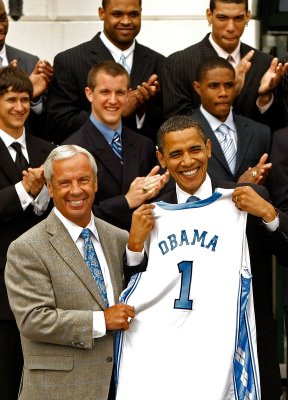 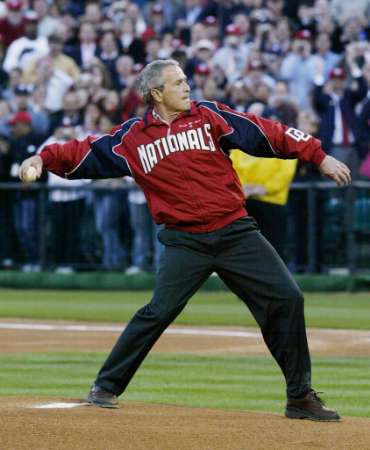 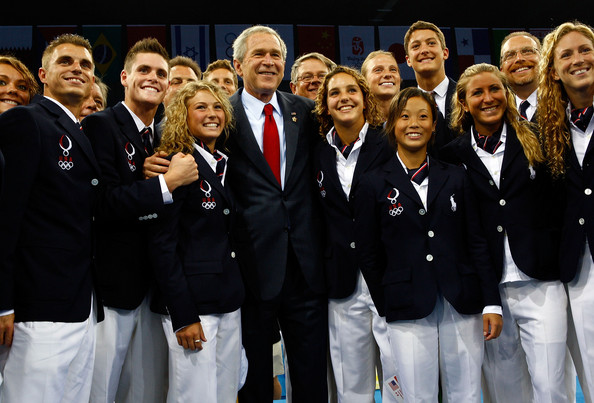 Legislative Leader
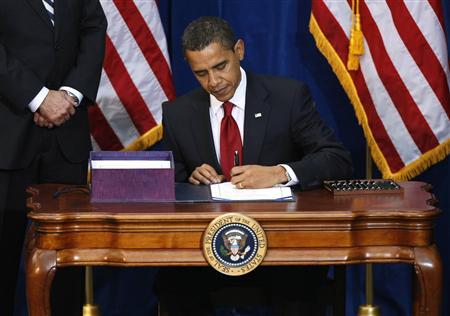 Signs/Vetoes Bills
 Calls Special Sessions of Congress
 Recommends Legislation (Gives “State of the Union Address” to joint session of Congress every year stating what he would like to see happen)
 Makes the budget (Congress approves)
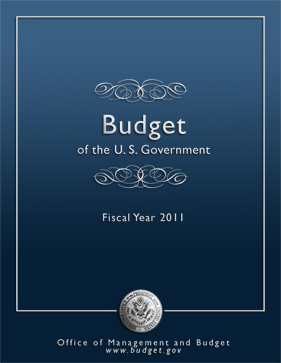 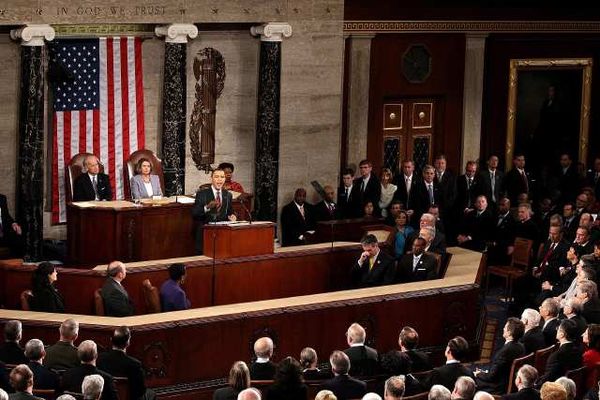 Judicial Leader
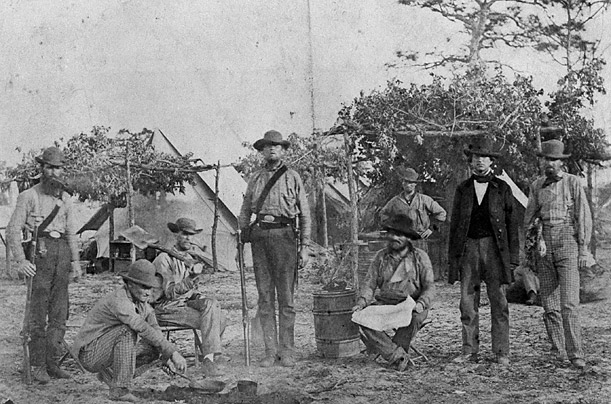 Appoints Judges
 Grants Pardons – forgiveness for crimes
 Grants Amnesty – pardon to a group
 Grants Reprieves – delays punishment until another trial
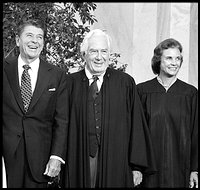 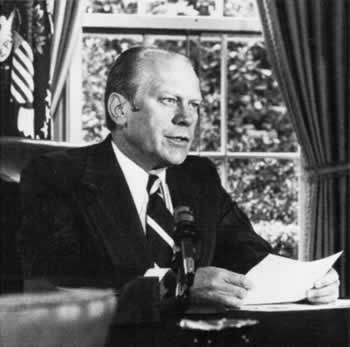 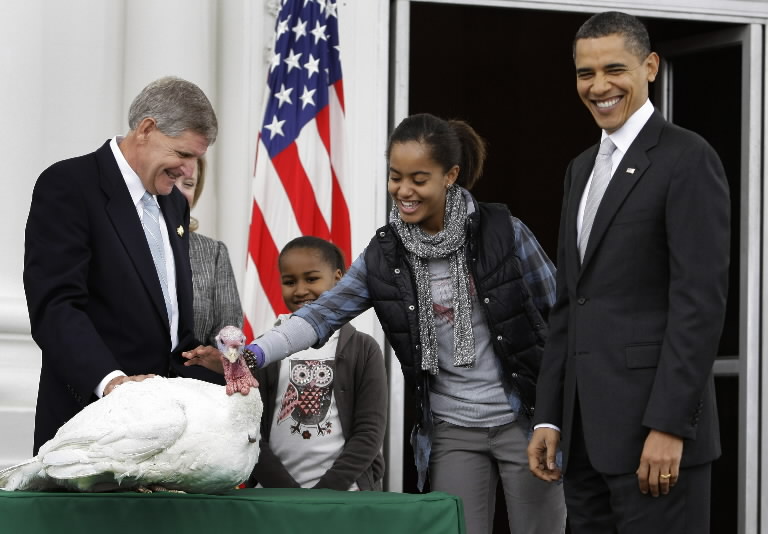 Political Party Leader
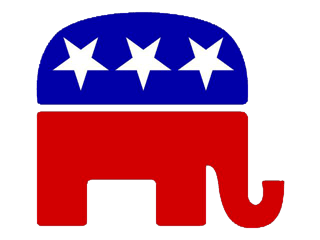 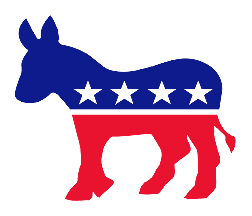 Most recognized member of his party
 Party’s spokesman on the national level
 Appoint loyal party members to jobs in government (patronage)
 Endorse and campaign for party’s candidates
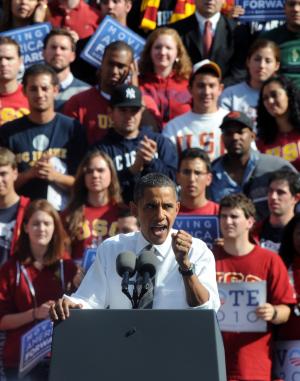 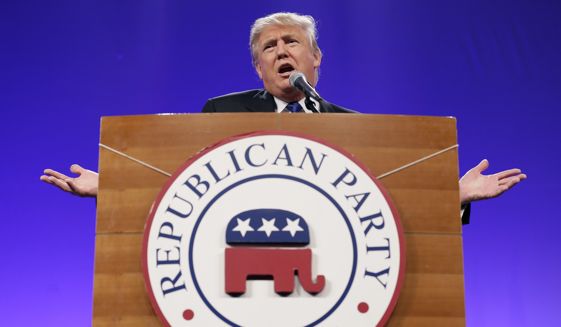